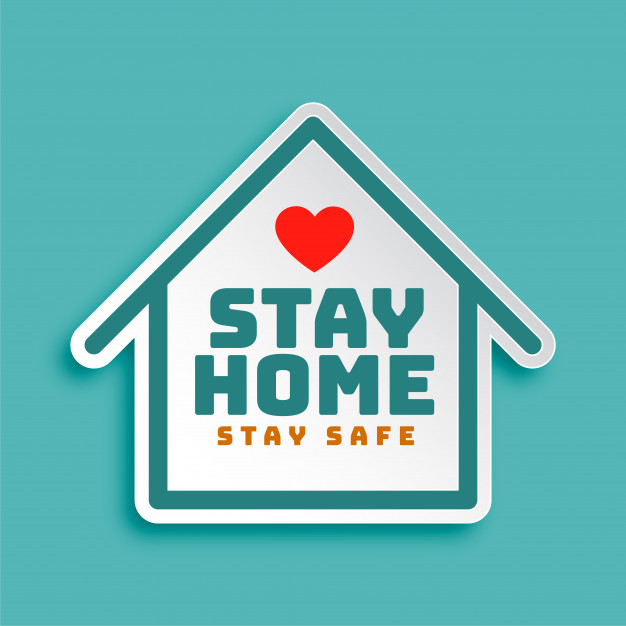 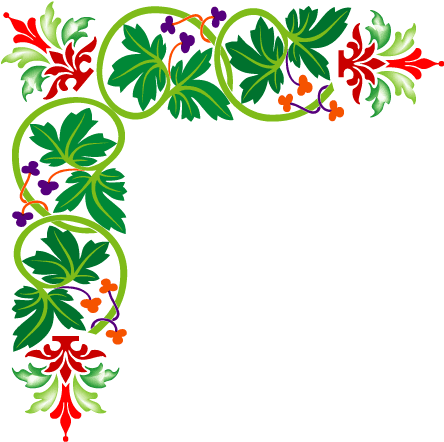 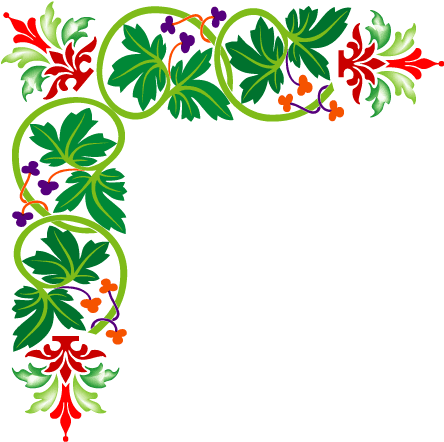 wkÿK cwiwPwZ
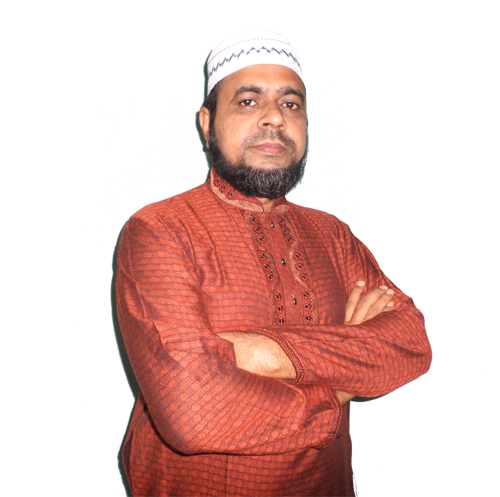 ‡gvt Kvgvj †nv‡mb
mnKvwi wkÿK 
miKvwi WvgyW¨v gymwjg D”P we`¨vjq
WvgyW¨v, kwiqZcyi|
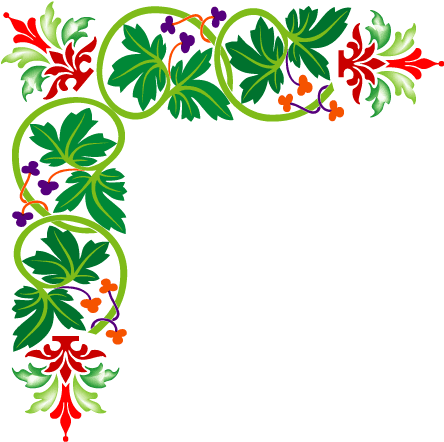 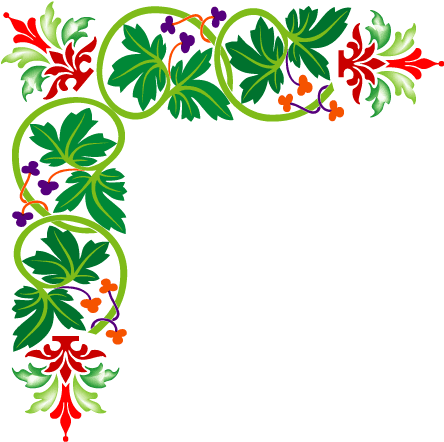 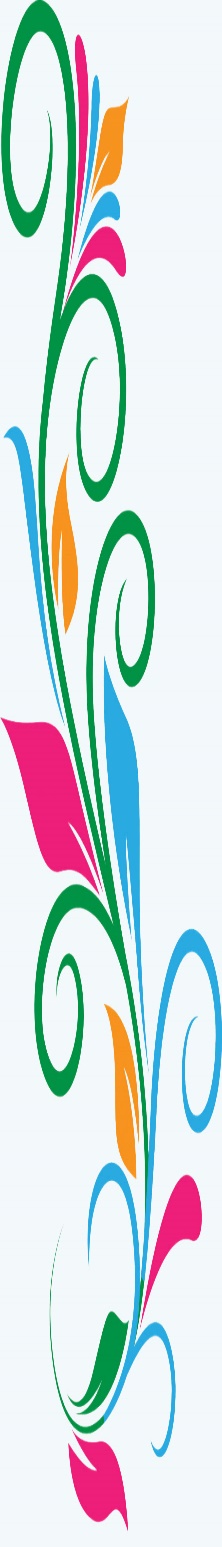 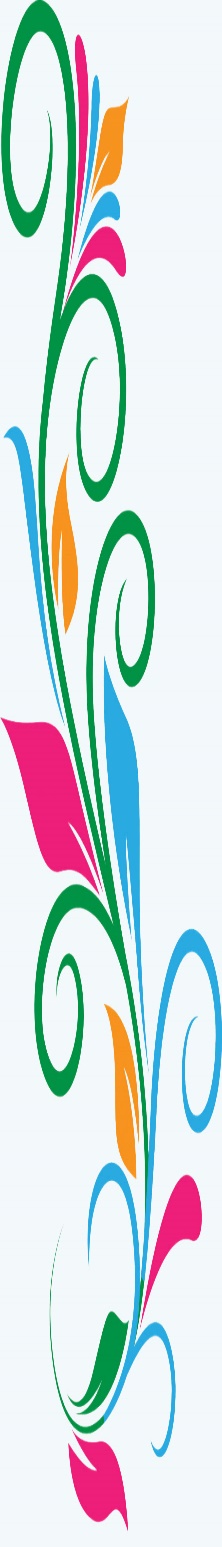 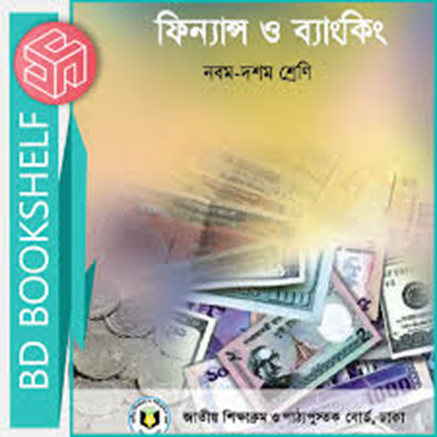 AvR‡Ki cvV
Aa¨vq t 5g
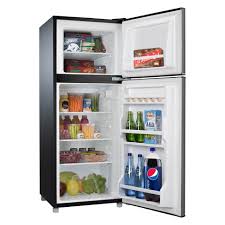 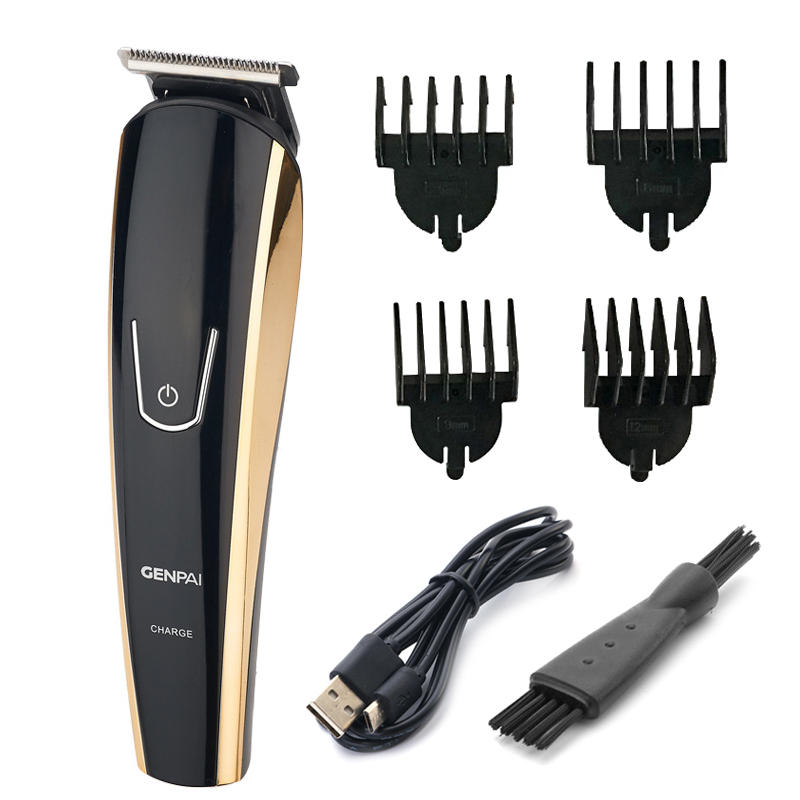 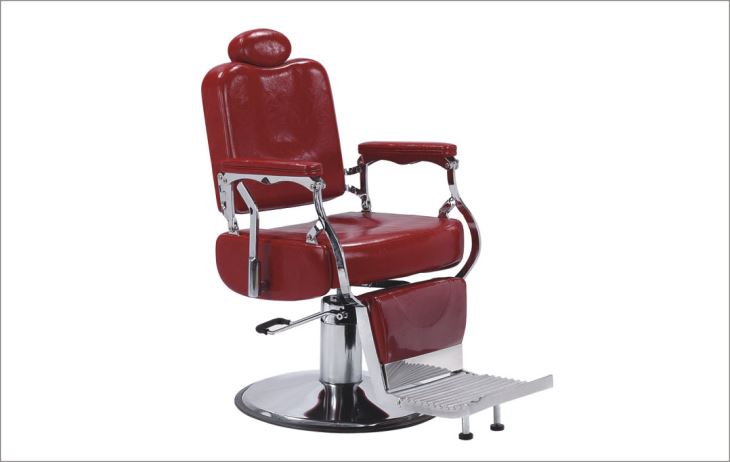 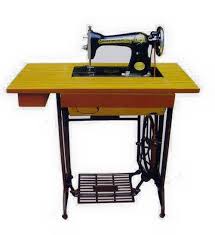 দর্জির দোকানের জন্য সেলাই মেশিন…
সেলুনের জন্য হুইল চেয়ার ও চুল কাটার মেশিন…
মুদি দোকানের জন্য ফ্রিজ…
বিনিয়োগ করার জন্য কি প্রয়োজন?
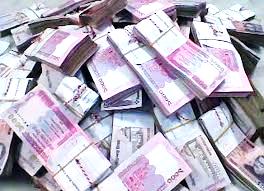 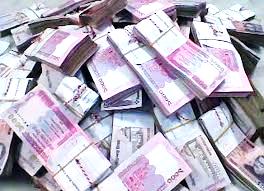 মূলধন
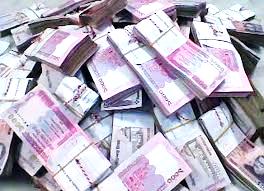 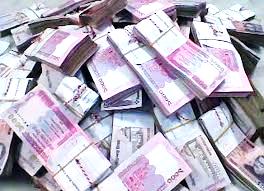 cvV wkibvg
মূলধনী 
আয়-ব্যয় প্রাক্কলন
মূলধন বাজেটিং কি  ?
মূলধন বাজেটিং হচ্ছে বিনিয়োগ সিদ্ধান্ত গ্রহণের একটি প্রক্রিয়া, যার মাধ্যমে প্রতিষ্ঠানের নগদ আন্তঃ প্রবাহের সাথে বহিঃ প্রবাহের তুলনা করে বিনিয়োগটির গ্রহণযোগ্যতার বিষয়ে সিদ্ধান্ত গৃহীত হয়।
`xN©‡gqvw` wewb‡qvM wm×všÍ cÖwZôv‡bi Rb¨ KZUzKz jvfRbK n‡e ev Av‡`Š jvf RbK n‡e wKbv ,‡mRb¨ wdb¨v‡Ýi GKwU g~j¨vqb cÖwµqv cÖ‡qvRb| g~jab ev‡RwUs Giæc GKwU g~j¨vqb cÖwµqv|G †ÿ‡Î cÖ‡Z¨KwU wewb‡qvM wm×v‡šÍi ev cÖK‡íi Avq-e¨q cÖv°jb Ki‡Z nq|
Avq
e¨vq
¯’vqx m¤úwË µq
‡h‡Kv‡bv †Kv¤úvwb bZzb e¨emvq ïiæ Ki‡Z †M‡j ¯’vqx m¤úwË †hgb , Rwg, `vjvb‡KvVv, hš¿cvwZ,AvmevecÎ BZ¨vw` µq Ki‡Z nq| †h‡Kv‡bv e¨emvq cÖwZôv‡bi Gme m¤úwË µ‡qi wm×všÍ MÖn‡Yi †ÿ‡Î g~jab ev‡RwUs cÖ‡qvM Kiv nq|
ব্যবসার পণ্য উৎপাদন ক্ষমতা বৃদ্ধিকল্পে সম্প্রসারণ
Pjgvb †Kv‡bv cÖwZlVv‡bi Zvi Drcv`b ÿgZv evov‡bvi cÖ‡qvRb n‡Z cv‡i| Gme †ÿ‡Î g~jab ev‡RwUs cÖ‡qvM K‡i wmÜvšÍ MÖnY Ki‡Z nq |
পণ্য বৈচিত্রায়ণ
‡Kv¤úvwb Zvi e¨emvi m¤úªmvi‡Yi Rb¨ Pjgvb c‡Y¨i cvkvcvwk bZzb cb¨ evRv‡i Qvivi cÖ‡qvRb n‡Z cv‡i| bZzb cb¨ evRv‡i Qvovi †ÿ‡Î bZzb c‡b¨i Avqy †¯‹j, c‡b¨I Drcv`b LiP,evRvi Pvwn`v,cwiPvjbv LiP Ges m¤¢ve¨ Avq cÖv°jb K‡i wm×všÍ wb‡Z nq|G‡ÿ‡Î g~jab ev‡RwUs Gi cÖ‡qvM jÿ¨ Kiv hvq|
প্রতিস্থাপন ও আধুনিকায়ন
e¨emvi cÖ‡qvR‡b Drcv`b c×wZi cÖwZ¯’vcb I AvaywbKvq‡bi cÖ‡qvRb nq| G‡ÿ‡Î †Kv¤úvwbi cyivZb Drcv`b c×wZi mv‡_ bZzb c×wZi Zzjbv cÖ‡qvRb nq| AZGe Drcv`b c×wZi cÖwZ¯’vcb I AvaywbKvq‡b g~jab ev‡RwUs‡qi cÖ‡qvM jÿ¨ Kiv hvq|
মূলধন বাজেটিং এর প্রয়োজনীয় সূত্রসমূহঃ
মোট মুনাফা = বিক্রয় – খরচসমূহ
নিট মুনাফা = মোট মুনাফা – আয়কর
খরচসমূহ = চলতি খরচ + স্থায়ী খরচ + অবচয়
[Speaker Notes: সম্মানিত শিক্ষকমন্ডলী, স্লাইটিতে হাইপার লিংক এর ব্যবহার রয়েছে…. মূলধন বাজেটিং এর প্রয়োজনীয় সূত্রসমূহঃ ১]
গড় মুনাফা নির্ণয়ের আদর্শ ছক
[Speaker Notes: সম্মানিত শিক্ষকমন্ডলী, স্লাইটিতে হাইপার লিংক এর ব্যবহার রয়েছে…. গড় মুনাফা নির্ণয়ের আদর্শ ছক]
মূলধন বাজেটিং এর প্রয়োজনীয় সূত্রসমূহঃ
[Speaker Notes: সম্মানিত শিক্ষকমন্ডলী, স্লাইটিতে হাইপার লিংক এর ব্যবহার রয়েছে…. মূলধন বাজেটিং এর প্রয়োজনীয় সূত্রসমূহঃ ২]
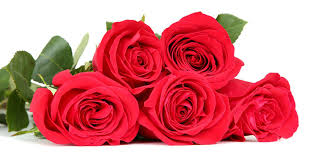 সবাইকে  ধন্যবাদ